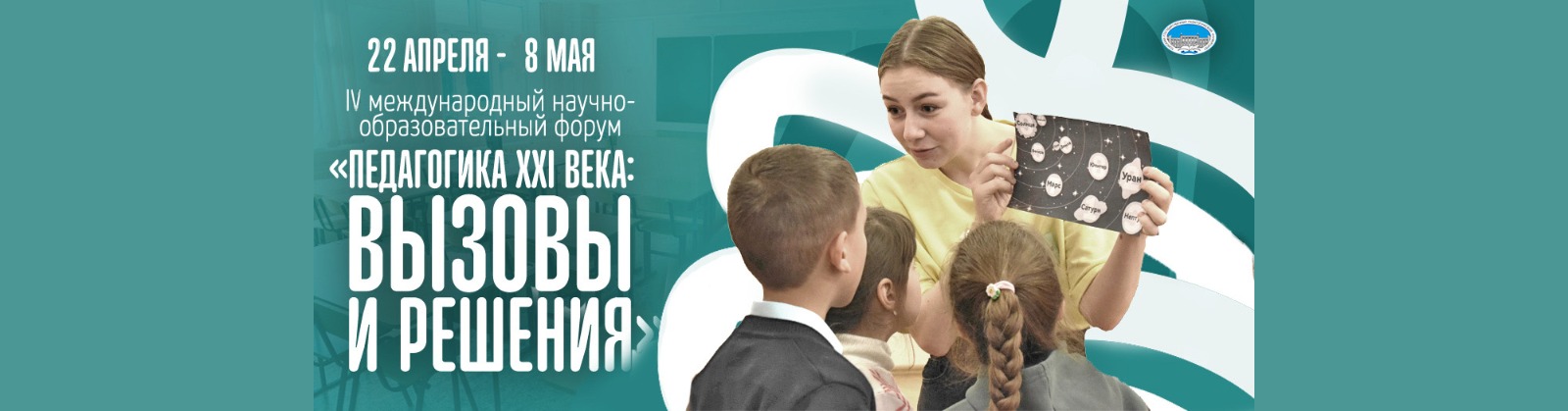 Логотип
учебного 
заведения 
(по желанию)
НАЗВАНИЕ Доклада
ФИО
ДОЛЖНОСТЬ
 
ДАТА
Ваш текст
Примеры оформления слайдов в виде таблиц и схем предоставлены для вашего удобства
ТЕКСТ
ТЕКСТ
ТЕКСТ
ТЕКСТ
ТЕКСТ
ТЕКСТ
ТЕКСТ
ТЕКСТ
ТЕКСТ
ТЕКСТ
ТЕКСТ
ТЕКСТ
ТЕКСТ
ТЕКСТ
ТЕКСТ
ТЕКСТ
текст
ТЕКСТ
ТЕКСТ
ТЕКСТ
ТЕКСТ
ТЕКСТ
ТЕКСТ
ТЕКСТ
ТЕКСТ
ТЕКСТ
ТЕКСТ
ТЕКСТ
ТЕКСТ
ТЕКСТ
ТЕКСТ
ТЕКСТ
ТЕКСТ
ТЕКСТ
ТЕКСТ
ТЕКСТ
ТЕКСТ
ТЕКСТ
ТЕКСТ
ТЕКСТ
ТЕКСТ
ТЕКСТ
ТЕКСТ
ТЕКСТ
ТЕКСТ
ТЕКСТ
ТЕКСТ
ТЕКСТ
ТЕКСТ
ТЕКСТ
ТЕКСТ
ТЕКСТ
ТЕКСТ
ТЕКСТ
ТЕКСТ
ТЕКСТ
ТЕКСТ
ТЕКСТ
ТЕКСТ
ТЕКСТ
ТЕКСТ
ТЕКСТ
ТЕКСТ
ТЕКСТ
ТЕКСТ
ТЕКСТ
ТЕКСТ
ТЕКСТ
ТЕКСТ
ТЕКСТ
ТЕКСТ
ТЕКСТ
текст
текст
Текст
Текст
Текст